Окружающий мир 1 класс.
Автор: Осипова Татьяна Николаевна -учитель начальных классов Ойкинского филиала ГБОУ СОШ с.Чёрный Ключ
Здравствуйте гости! Мы рады вам!
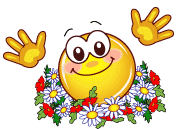 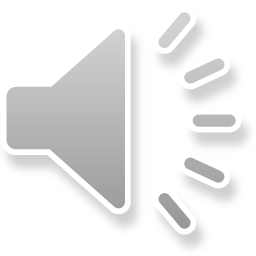 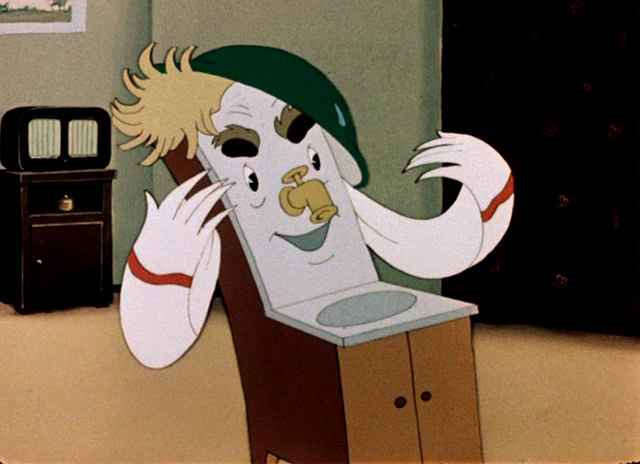 Для чего моется человек?
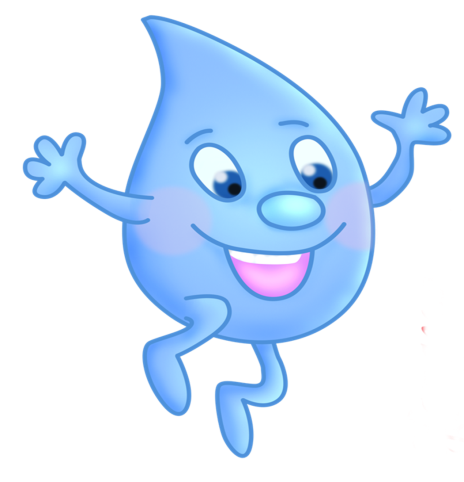 Кому нужна вода?
Чистота – залог здоровья!
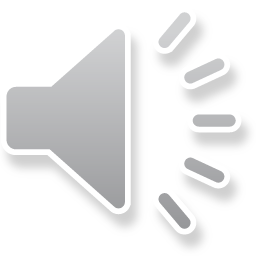 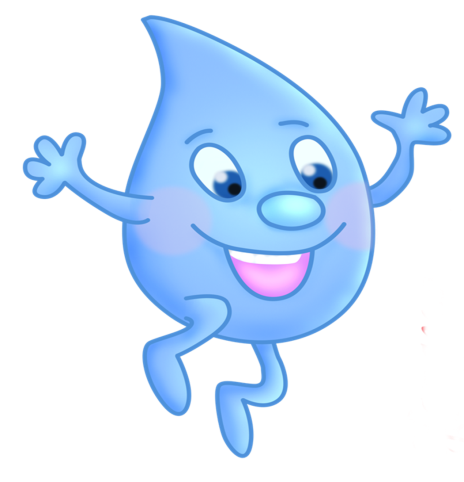 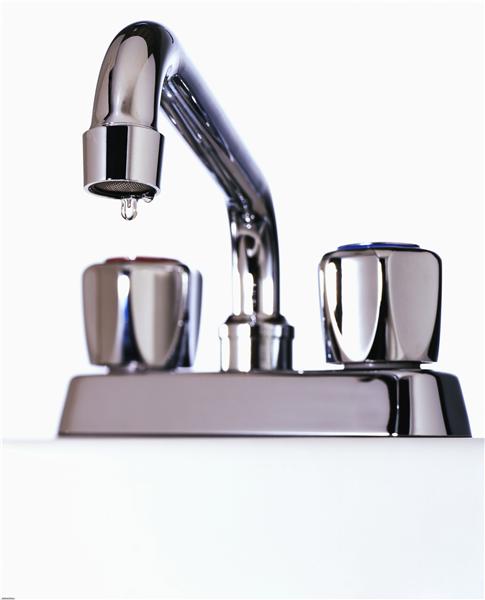 Откуда в кране  вода?
Тема:
Откуда  в наш дом приходит вода и куда она уходит ?
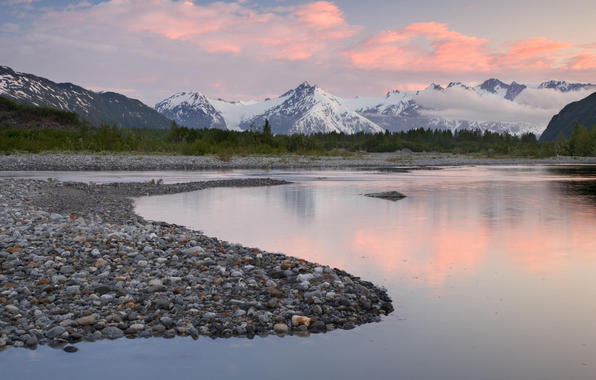 Ф и з м и н у т к а
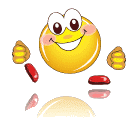 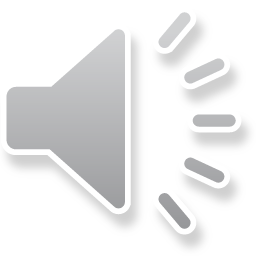 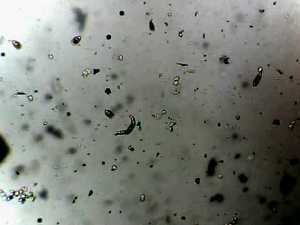 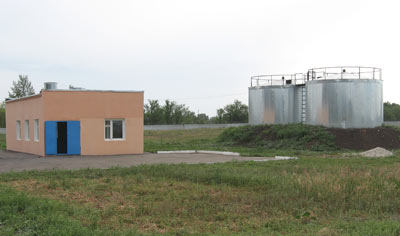 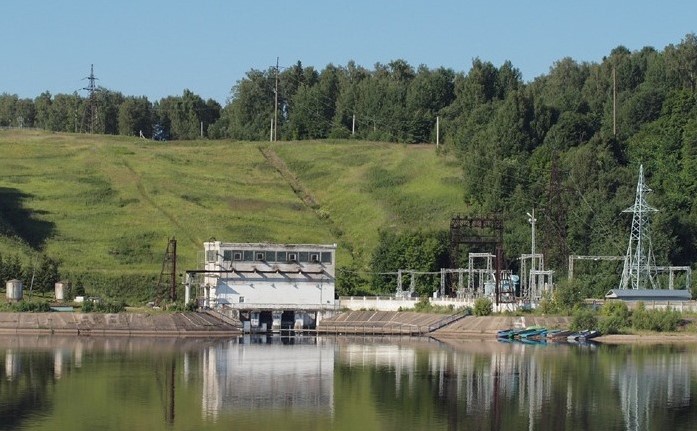 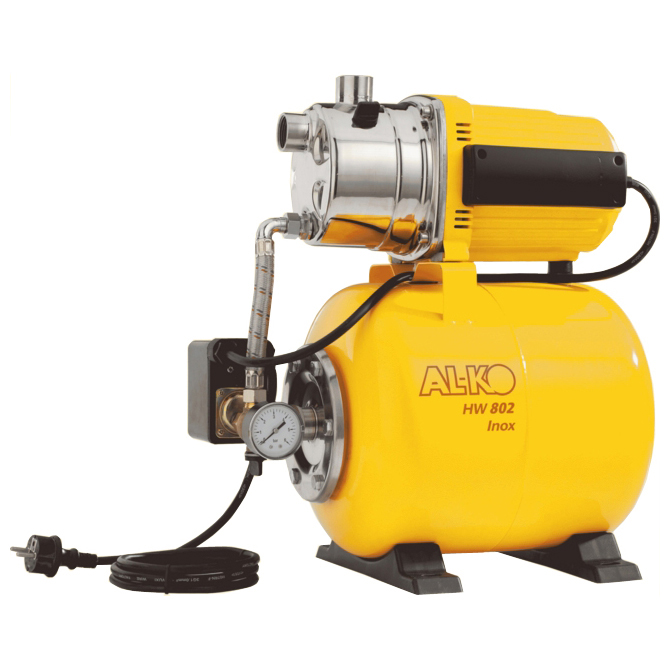 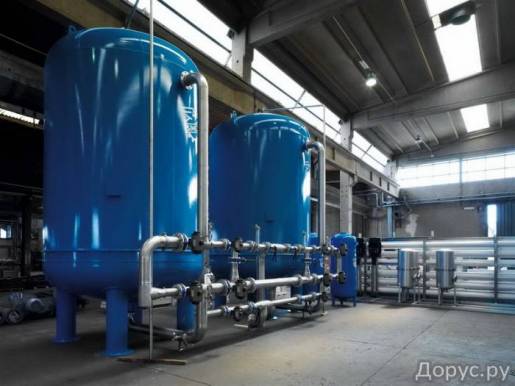 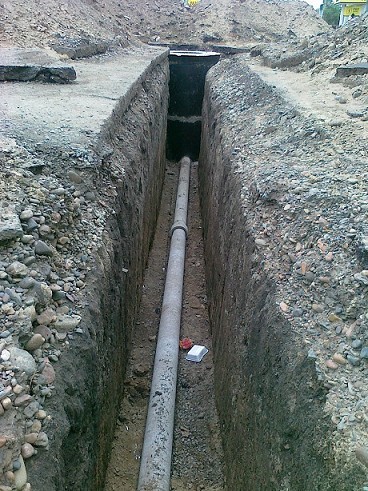 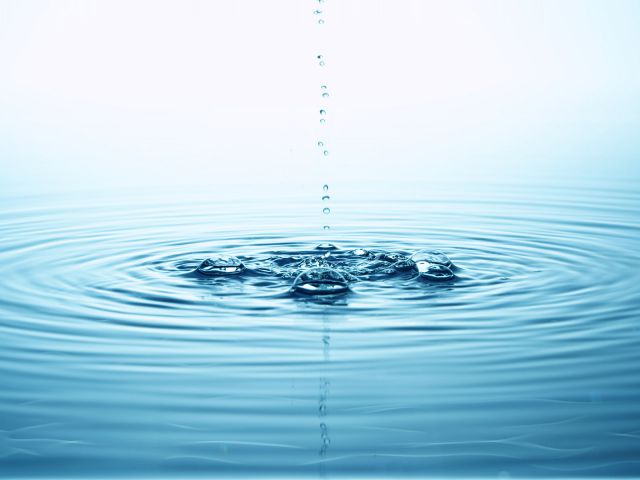 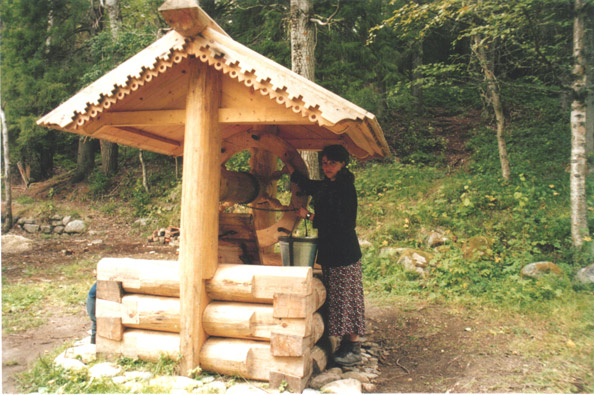 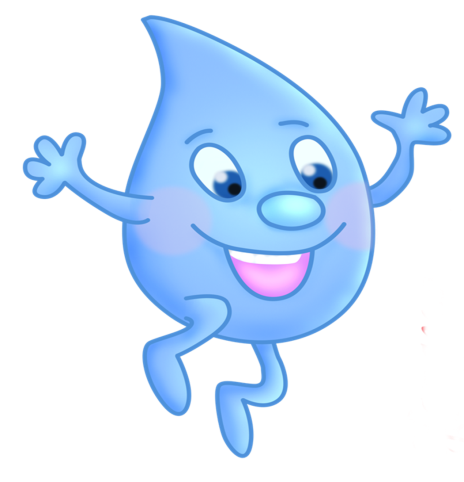 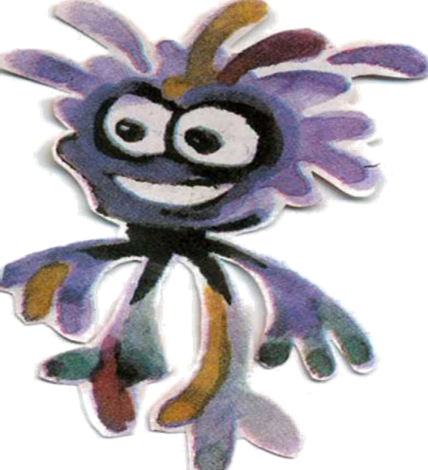 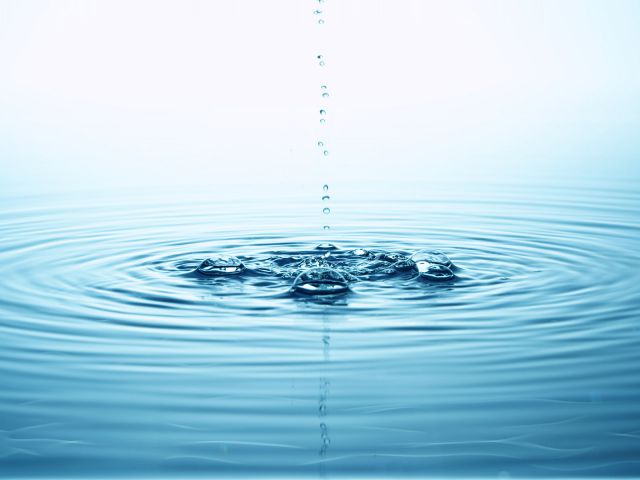 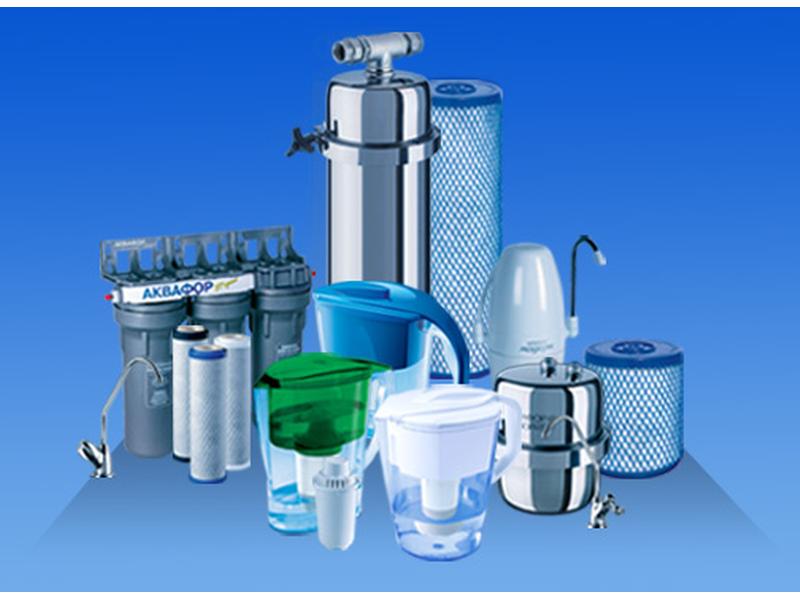 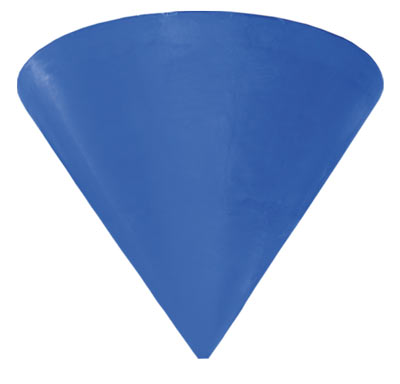 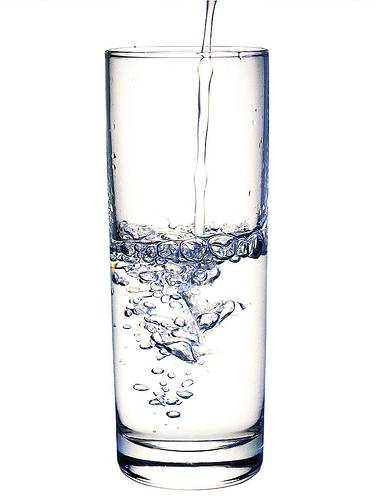 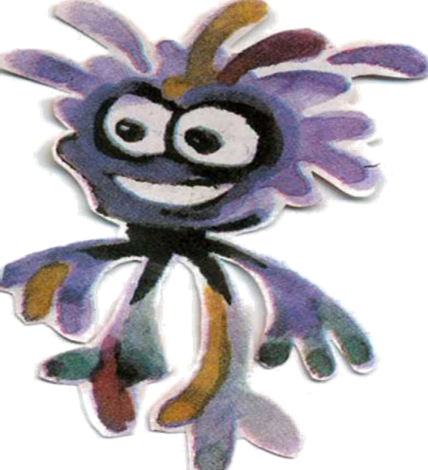 ФИЛЬТР
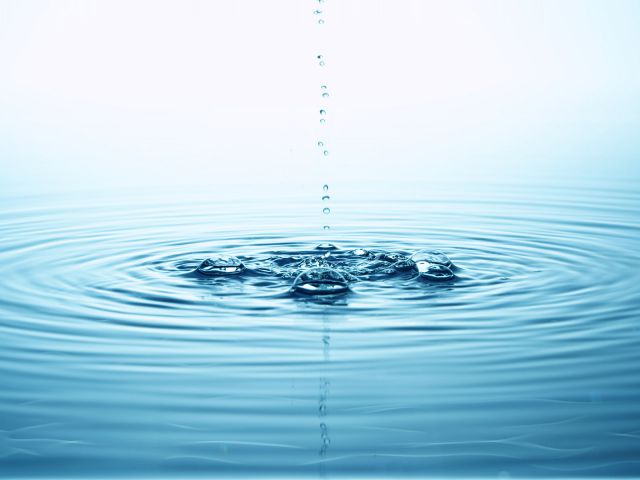 Проверь себя
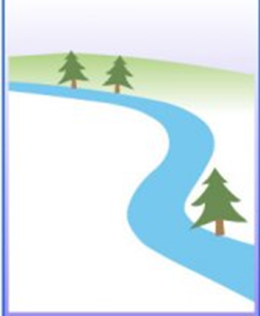 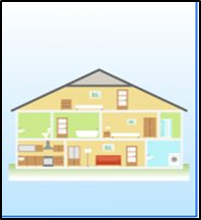 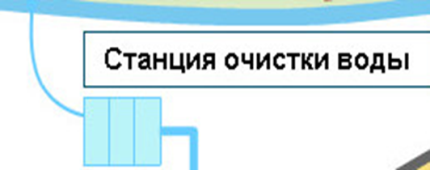 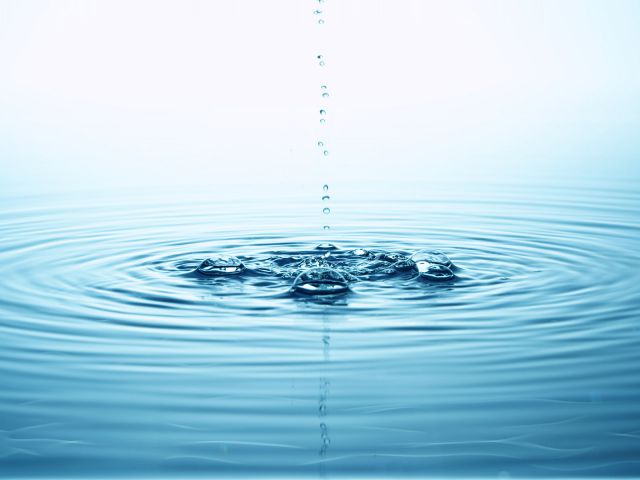 Проверь себя
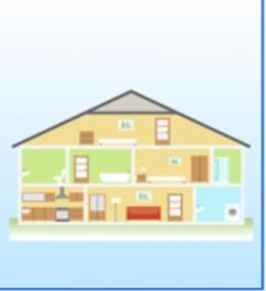 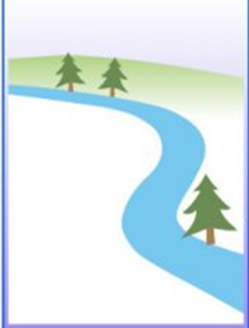 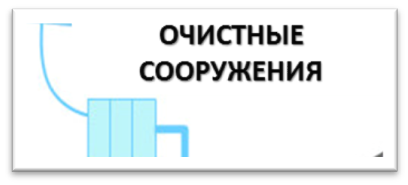 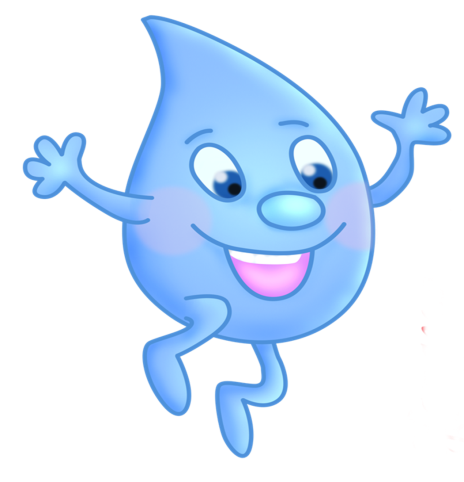 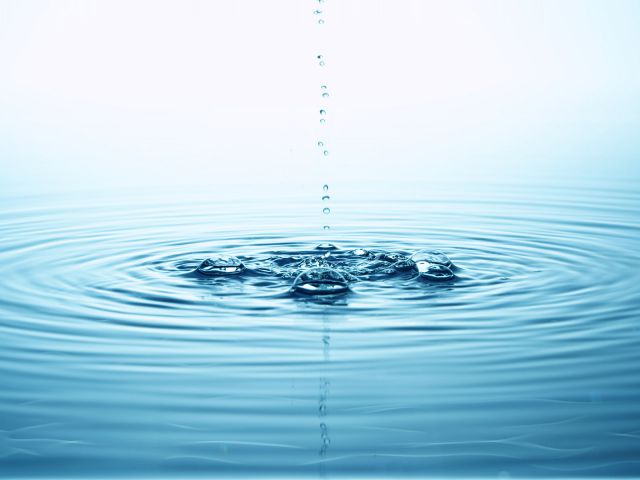 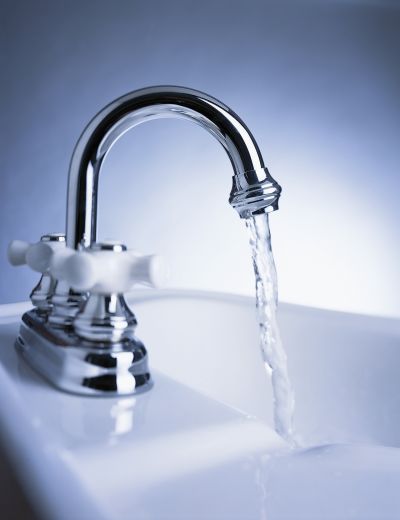 Выключай скорее кран.
Чтоб не вытек океан!
Воду береги, 
Чтоб живое всё спасти !
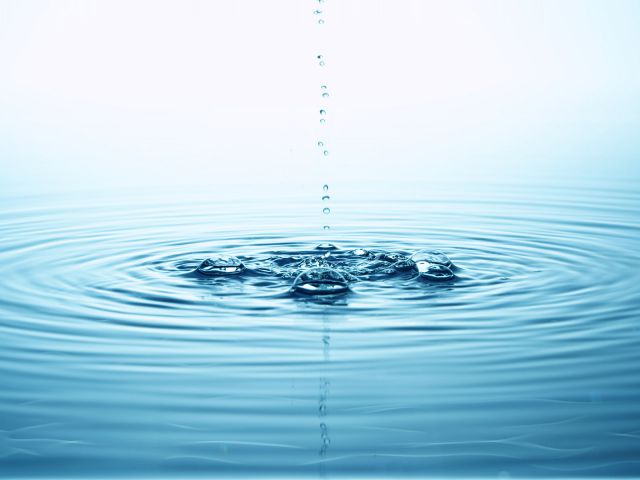 Сегодня я узнал … и меня удивило...

Теперь я умею …

Мне было трудно...
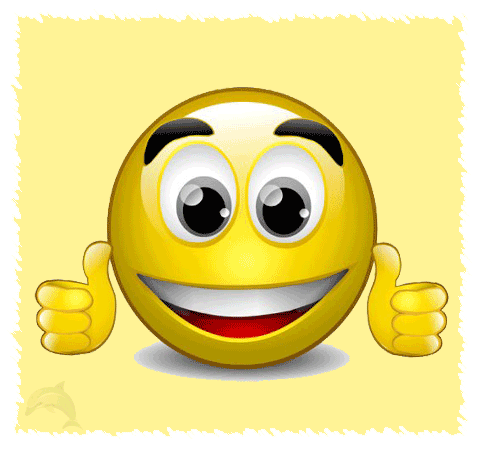 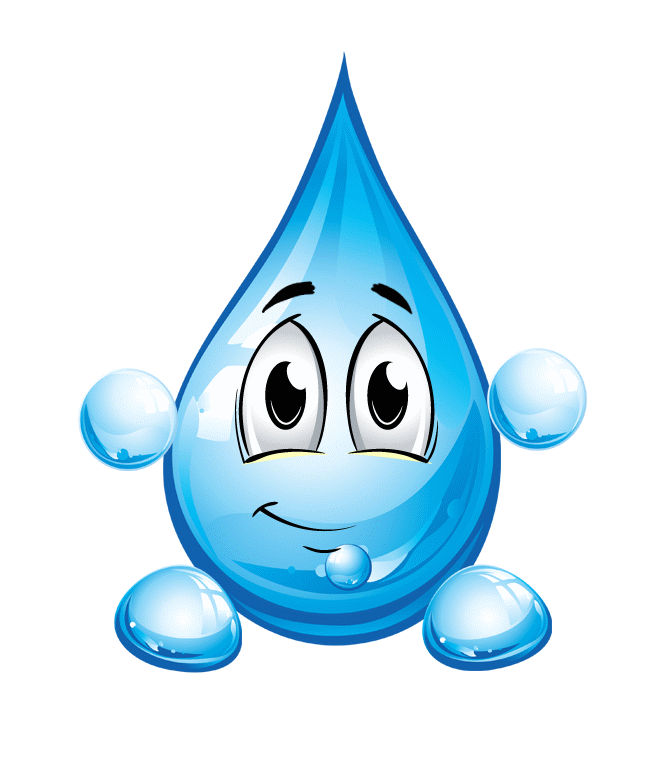 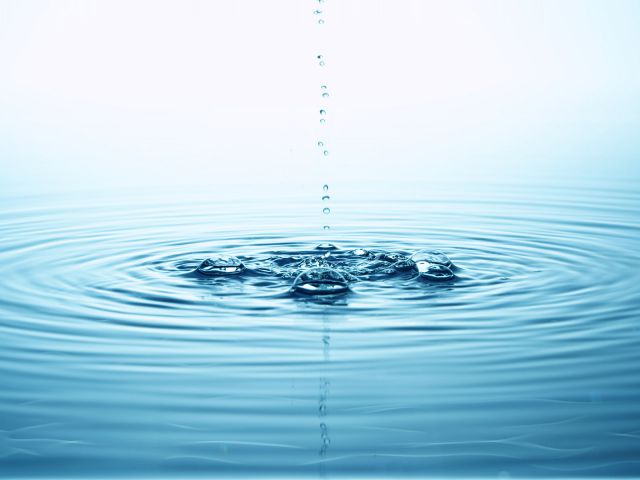 С П А С И Б О!
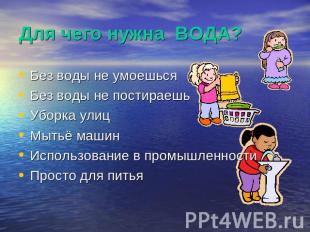 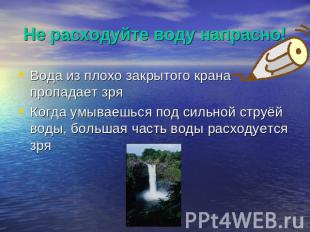 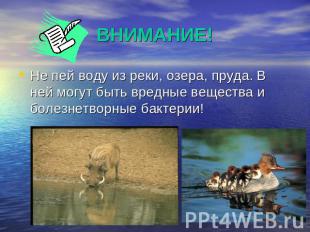